Class XISubject: Mathematics
Topic: Set Theory
Set TheoryA collection of objects is defined to be a set when:-1)the collection is defined2)objects belonging to it are different and independent of the order of their arrangementsRepresentation:-i)Roster form :     V={a,e,i,o,u}ii)Set builder form : ‘A’ be the set of even integers lying between 5 and 25 A= { x:x is even , 5<x<25}Definition:i)Singleton set : 1 element set . Ex- A{4}ii) Null set : No element set , represented by φ . Ex- d= {x:x E I, 2<x<3}iii)Subset : Let A = {1,2,3,4,5}, B={1,3,5} BCA [as every element of B is also element of A]iii)Equal sets : A{1,2,3,4}, B={2,4,1,3}                           A=B [same elements for both two sets]
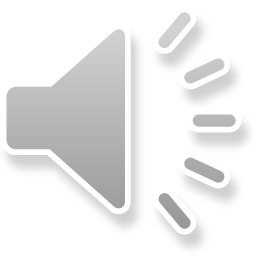 iv)proper subset and superset: A={1,2,3,4,5,6}, B={2,4,6},5,6}BCA [proper subset of A as all elements of B belongs to A]AƆB [superset as it has some extra element]Difference between subset and proper subset . {2,3,5,7} is a subset of {2,3,5,7} but it is not a proper subset{2,3,5} is a proper subset of {2,3,5,7}. v)Universal set – Set containing all elements denoted by ‘U’ or ‘S’    Conclusion:-    i)Null set is a subset of every set   ii)Every set is a subset of its own                         ACA iii)If ACB and BCC , then ACC iv)If ACB and BCA, then ACB vi) Power set : P(A) = {x/x CA}      Let A = {1,2,3}      P(A)= {φ, {1}, {2}, {3}, {1,2}, {2,3}, {3,1}, {1,2,3} }      If n(A) = m      n(P(A))= 2ᵐ
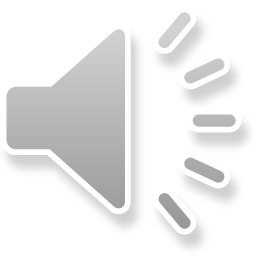 Venn Diagram:i)Union:   If A = {1,2,3,4} , B={4,5,6}   AUB = {x:x E Av x EB}            = {1,2,3,4,5,6}ii) Intersection     A= {2,4,6,8,19} B={1,2,4,5,7}     AȠB={x:x € A^ x €B} = {2,4}iii) Disjoint Set : A={1,2,3} B={4,5,6}                           AȠB= φiv)Difference: A={0,2,4,6,8,10}                         B={1,2,3,4,5}                         A-B={x:x €A^x ɆB}= {0,6,8,10}                         B-A= {x:x €B^x ɆA}= {1,3,5}v)Complement : Ac =U-A={x:x € U ^ x ɆA}
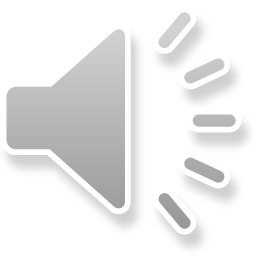 Basic Formula:i)n(AUB)=n(A)+n(B)- n(AȠB)ii)n(AUBUC)=n(A)+n(B)+n(C)-n(AȠB)-n(BȠC)-n(AȠC)+n(AȠBȠC)iii)n(A-B)=n(AUB)-n(B)=n(A)-n(AȠB)iv)n(B-A)= n(AUB)-n(A)=n(B)-n(AȠB)v)n(AUB)=n(A-B)+n(B-A)+n(AȠB)vi)n(A’)=n(U)-n(A)Properties:i)Associative Laws    AU(BUC)=(AUB)UC    AȠ(BȠC)= (AȠB)ȠCii)Distributive Laws    AU(BȠC)=(AUB)Ƞ(AUC)    AȠ(BUC)= (AȠB)U(AȠC)iii)De Morgan’s Laws     (AUB)’ = A’ Ƞ B’     (AȠB)’ = A’ U B’iv)Idempotent Laws    AUA= A,  AȠA=Av)Laws of complementation    AUA’=S,       AȠA’=φvi)Commutative Laws     AUB=BUA,      AȠB=BȠA
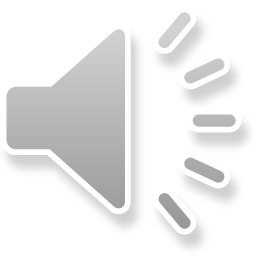 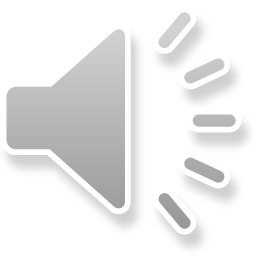 1.Represent the following set in Tabular form.X = { a: a is a perfect square and 2< a ≤ 49 }Ans – ‘ a’ is a perfect square and 2<a≤49X = { 4,9,16,25,36,49}2.Given  A={ 1,2,3} , B={2,4}, C={2,3,5} , Find i) A ∩ C, ii)( A∩B)U(A∩C)Hence verify A∩(BUC) = ( A∩B)U(A∩C)Ans - A∩B={x:xϵ A ˄ xϵB} ={2} , A∩C={x:xϵA ˄xϵC} ={2,3} then (A∩B)U(A∩C)={2,3}Now BUC ={x:xϵB v xϵC} ={2,3,4,5} therefore,A∩(BUC)={2,3}(A∩B)U(A∩C)={2,3}   Verified3.If U={1,2,3,4,5,6} , A=[1,3,4}, BUC={1,3,5,6},find (A∩B)U(A∩C),Bʹ∩CʹAns- By distributive law, (A∩B)U(A∩C)=A∩(BUC)={1,3}Bʹ∩Cʹ=(BUC)ʹ [by De Morgan’s law]={2,4}
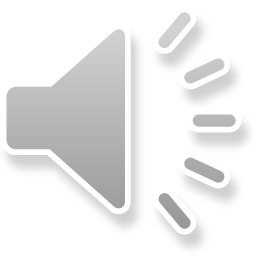 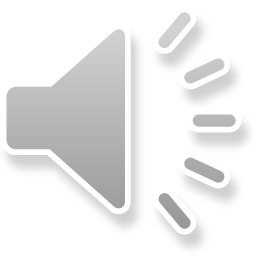 6) In an exam 45%of the candidates have passed in English ,40% have passed in Bengali ,while 30% have passed in both the subjects.Find the total no of candidates if 90 of them have failed in both?Ans- Let A be the set of candidates who passed in English and B be the set of candidates who passed in Bengali.n(A)=45%,n(B)=40%,n(A∩B)=30%we know that , n(AUB)= n(A) +n(B)-n(A∩B)= (45+40-30)% = 55%no of candidates who passed in atleast one of the subject is 55%therefore candidates fail  100-55=45%The total no of candidates =100*90 /45  = 2007) In a survey it was found that 50% persons drink health drinks A, 45% drink B,40% drink C ,25% drink A and B,10% B and C ,16% drink C and A and  8% drink all the three drinks. What percentage i)do not drink ,ii)drink only A, iii) drink exactly two drinks.Ans- let X set of persons drink A, Y set of persons drink B and Z set of persons drink CN(XUYUZ)=n(X)+n(Y)+n(Z)-n(X∩Y)-n(Y∩Z)-n(X∩Z)+n(X∩Y∩Z) =50+45+40-25-10-16+8=92%Therefore % do not drink 100-92=8%Drink only A= n(X∩Yʹ∩Zʹ)=n(X)-n(X∩Y)-n(X∩Z)+n(X∩Y∩Z)=50-25-16+8=17%
Drink exactly two drinks ,(X∩Y∩Zʹ)U(Xʹ∩Y∩Z)U(X∩Yʹ∩Z)=[n(X∩Y)-n(X∩Y∩Z)]+[n(Y∩Z)-n(X∩Y∩Z)]+[n(X∩Z)-n(X∩Y∩Z)]=(25-8)+(10-8)+(16-8)% =17+2+8% = 27%8) Prove that (A∩B)-C = ( A-C) ∩ (B-C)Ans- L.H.S, (A∩B)-C = (A∩B)∩Cʹ                                  = (A∩B)∩(Cʹ∩Cʹ)     by Idempotent Law                                  = [ ( A∩B)∩Cʹ]∩Cʹ   by Associative law                                  = [A∩(B∩Cʹ)]∩Cʹ     by Associative law                                  = [(B∩Cʹ)∩A]∩Cʹ      by Commutative law                                  = (B∩Cʹ)∩(A∩Cʹ)      by Associative law                                   = (A∩Cʹ)∩(B∩Cʹ)      by Commutative law                                   = (A-C)∩(B-C)                    verified
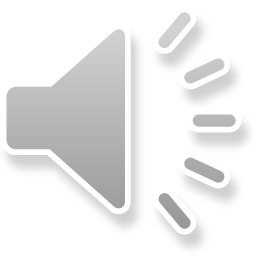 Thank You